Dance
Dance Groupings/Formations
Many dance styles require many members to be on stage at the one time. Therefore choreographers rely on dance formations to structure their performances. Dance groupings/formations can also help to show the story or expressive intention behind the performance.
Bring It On
https://www.youtube.com/watch?v=67MVp4PlQC8
Types
-Line
-Circle
-Half Circle
-V
-W
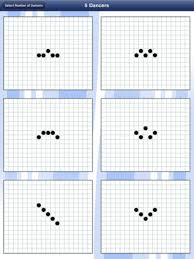 Dance Making Process
As we all know there are many steps to making a dance:
Movement Creation
Choreography
Reflection
Rehearsal
Pre-Performance
Performance
Movement Creation
Creating movement to represent ideas

Improvised- Spontaneous movement

Selection- Choosing a movement from a range of alternatives
Choreography
Designing and sequencing movements together
Reflection
Looking back on movement created. Removing and adding things to make the choreography more fluent or effective.
Rehearsal
Repetitive practice of the choreography in order to memorize movement patterns and work on cohesiveness with music.
BEST PERFORMANCE PRACTICE
Pre-Performance
Preparing yourself to perform choreography. 
-Warm Up
-Mental Imagery
-Calming Yourself (Music, meditation, yoga)
Performance
Sharing your dance with an audience.
Dance Composition/Formal Structures
Dances are usually designed traditionally:
Traditional Narrative
Beginning (A)
Middle (B)
Resolution (C)
Other Formal Structures
Binary (AB)
Ternary (ABA)
Rondo (ABACA)
Theme and Variations (A A1, A2, A3)
Episodic (ABACCDA)
Free Form